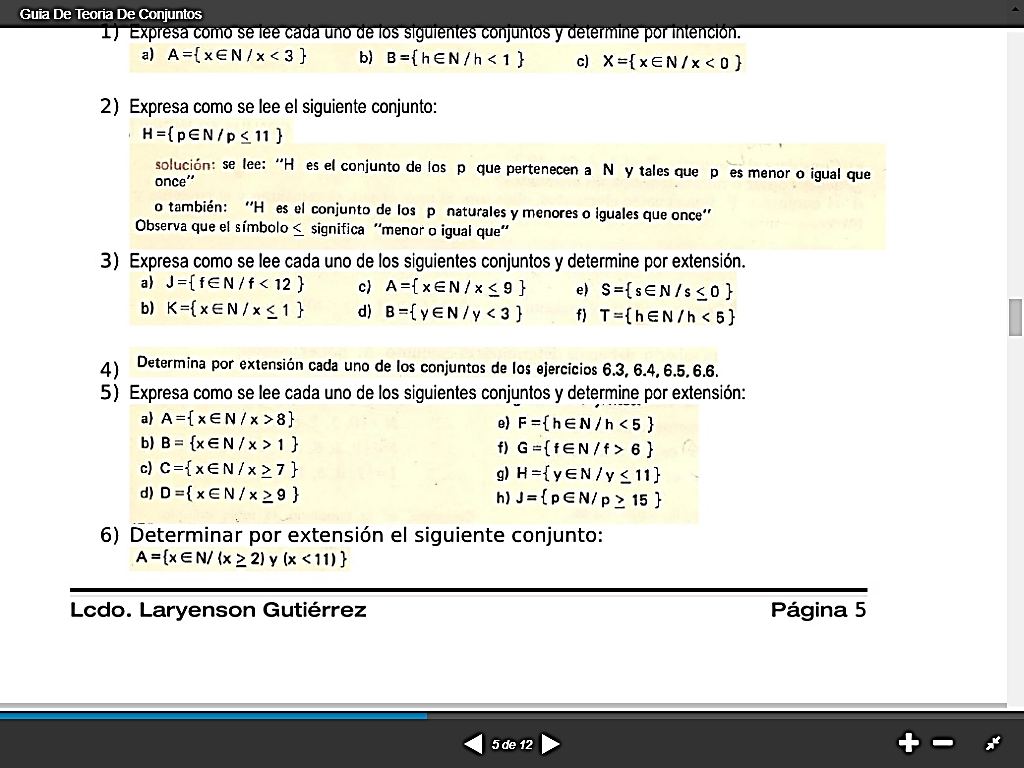 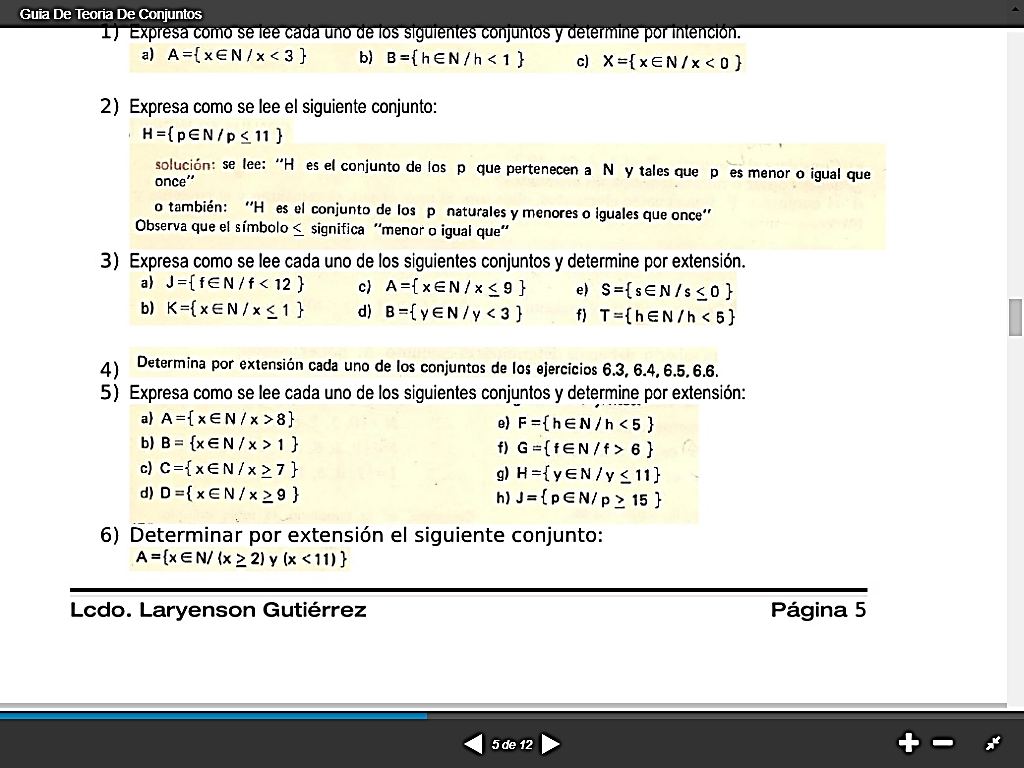 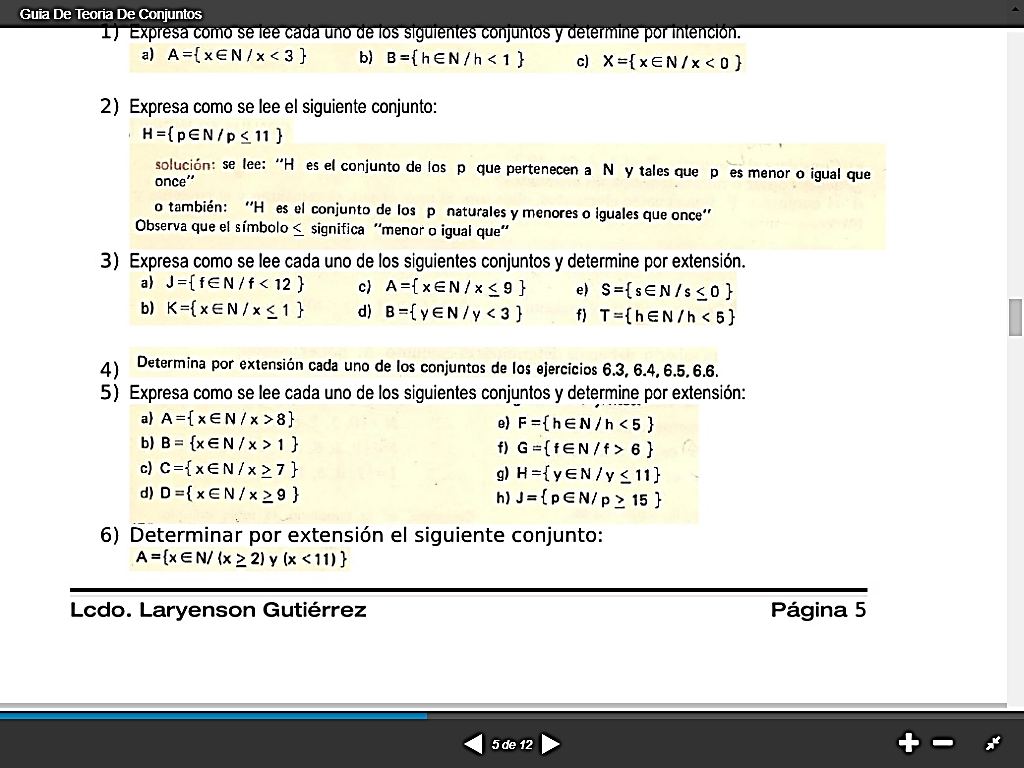 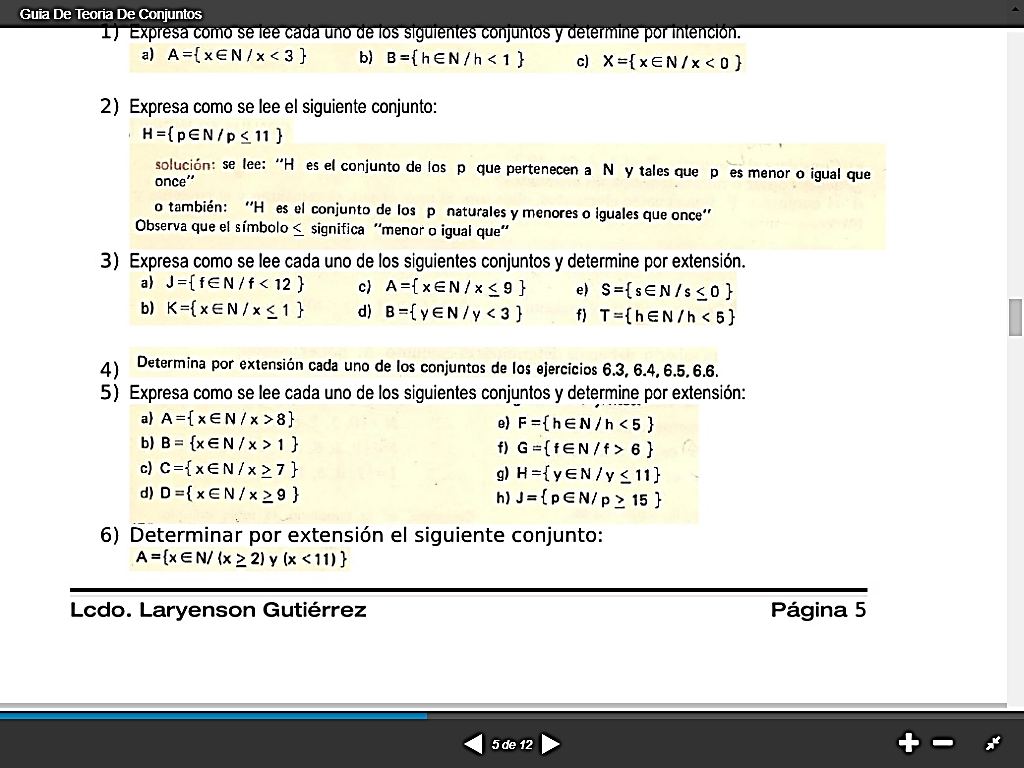 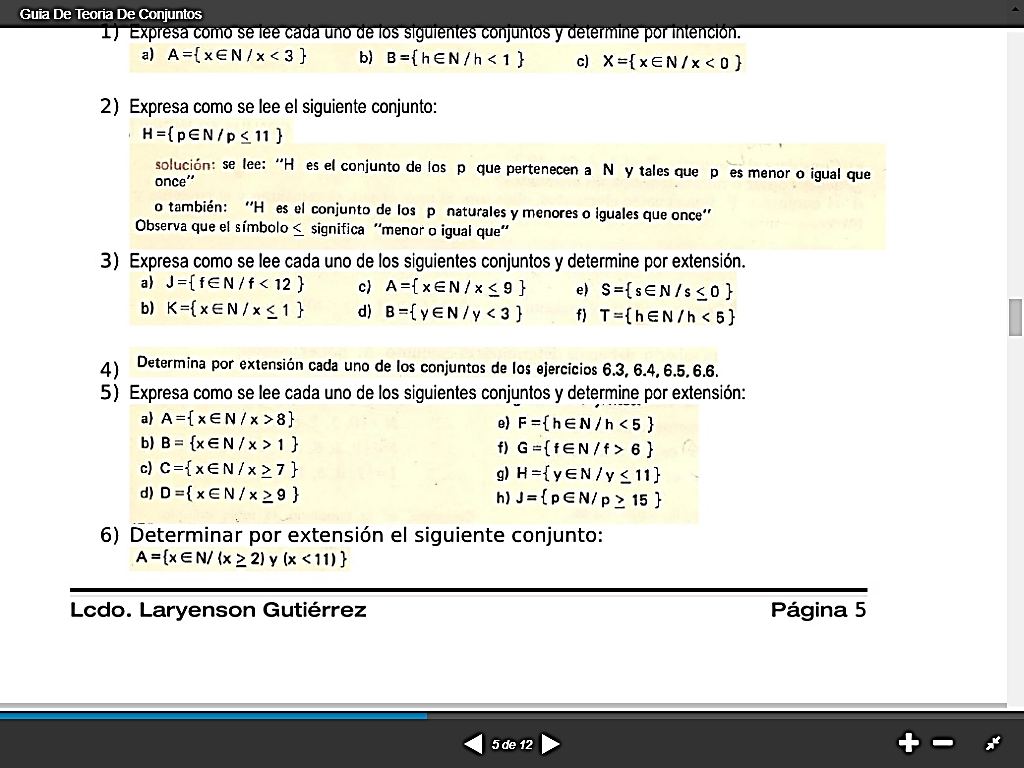 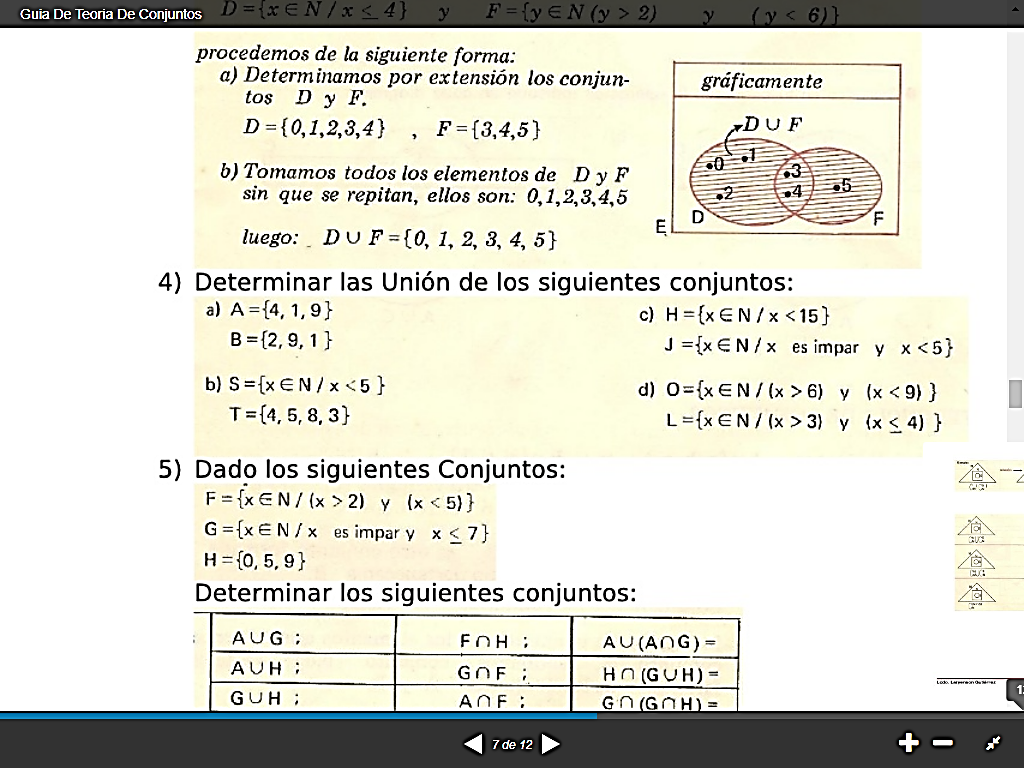 Determina la intersección entre los siguientes conjuntos:
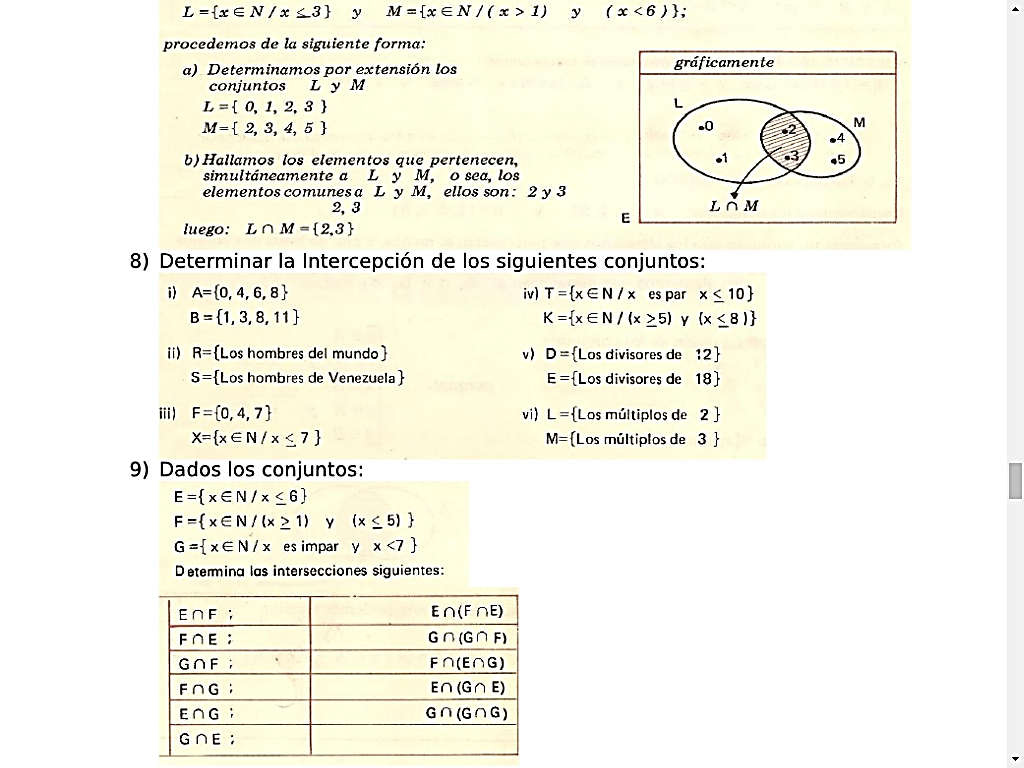 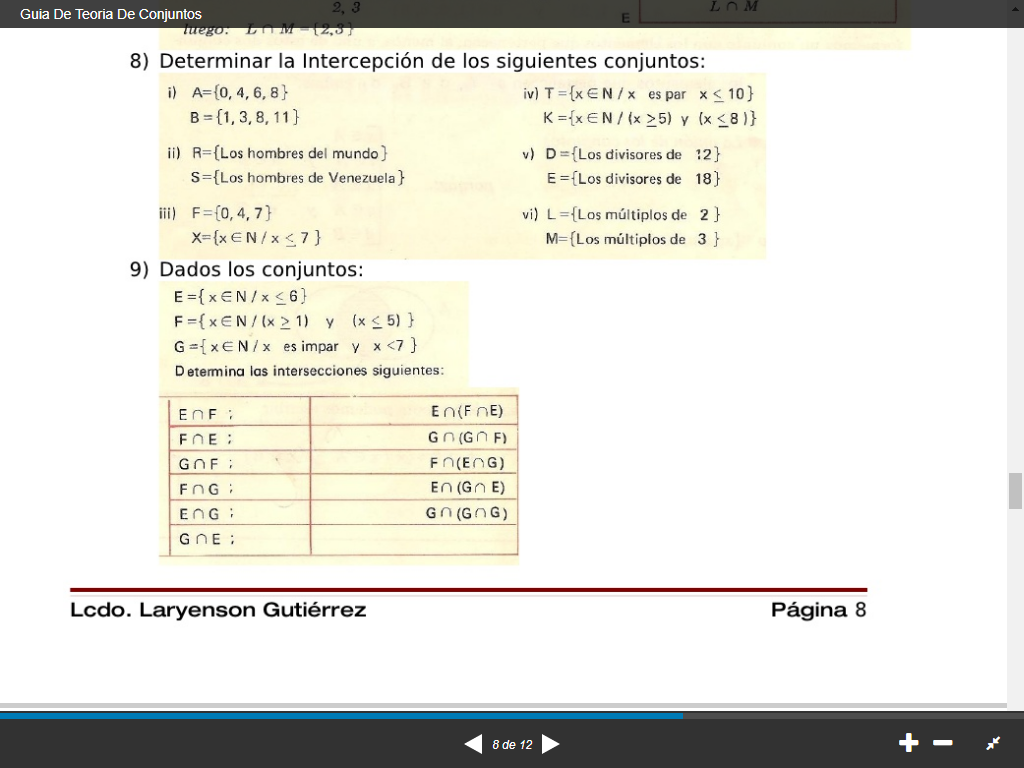 Presenta en diagrama de llaves
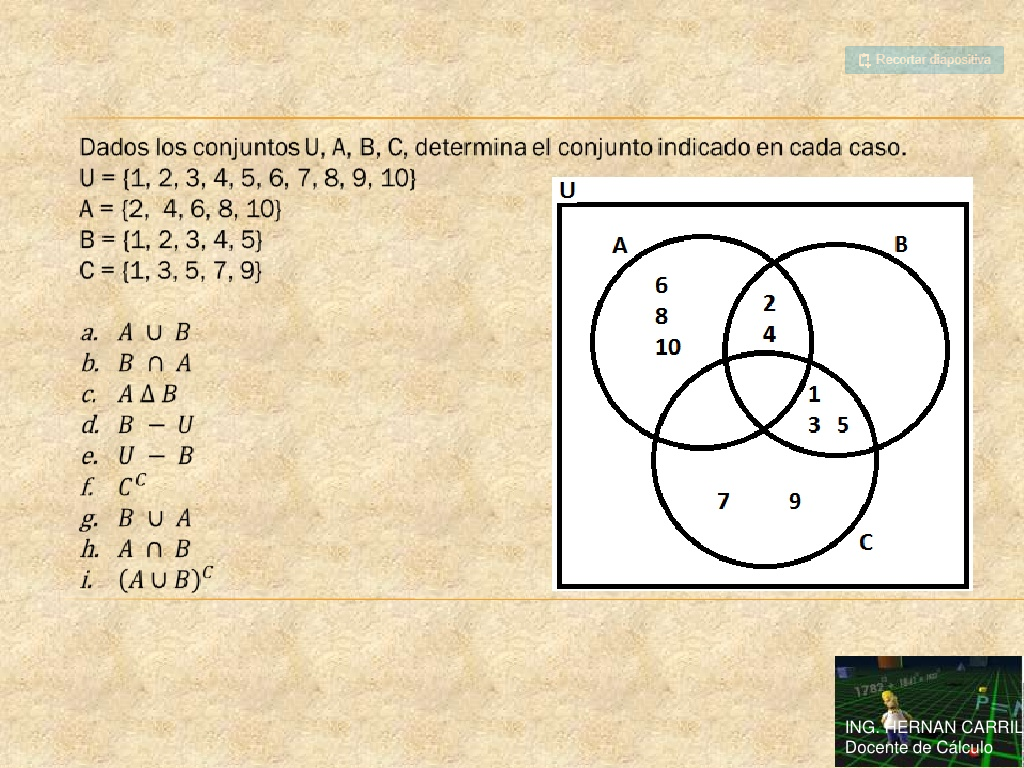 AUB
AUC
BUC
A∩C
B∩C
B∩C
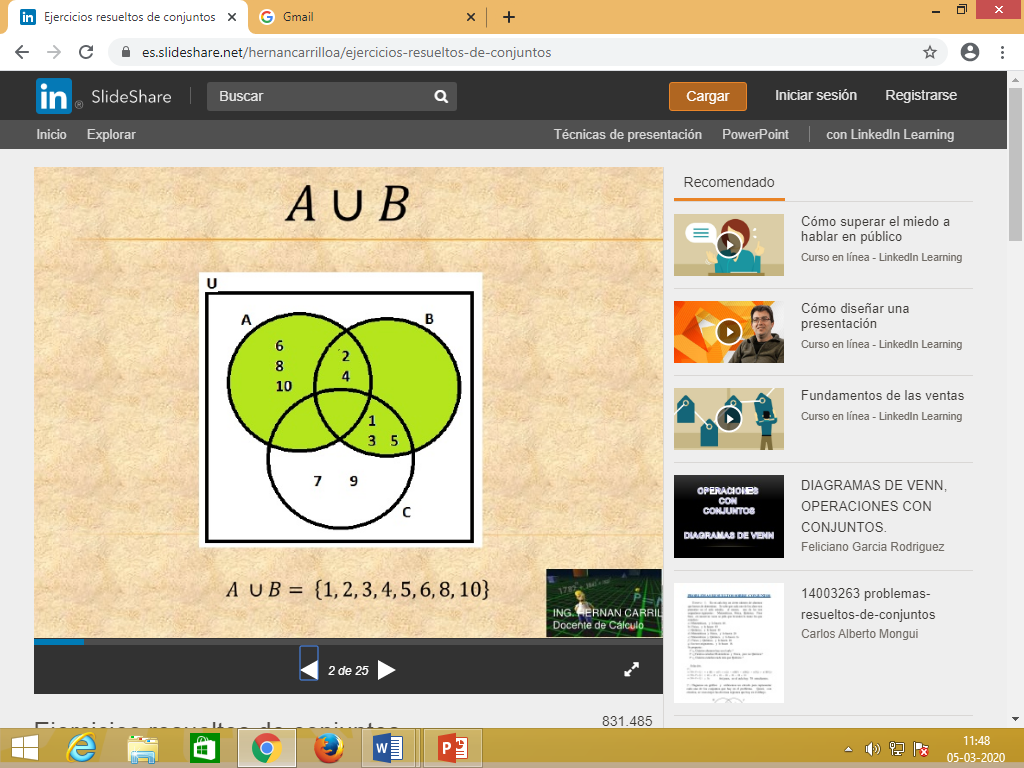 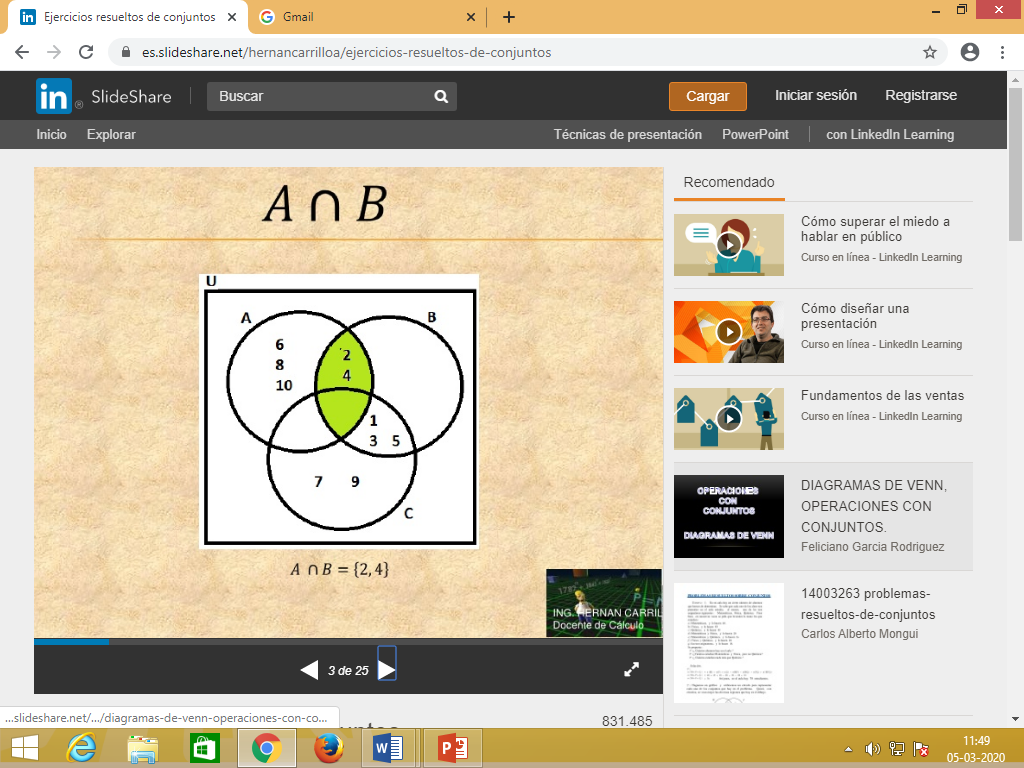 DIFERENCIA DE CONJUNTOS
Analiza las siguientes situaciones y representa en diagrama de VENN
Dados los conjuntos: 
A = I° medio A            B = I° medio B             C = ARTE          D =  MÚSICA 

EDUCACIÓN FÍSICA
ELECTIVO DE ARTE
ELECTIVO DE MÚSICA
I° MEDIO A – ARTE
I° MEDIO B – MÚSICA
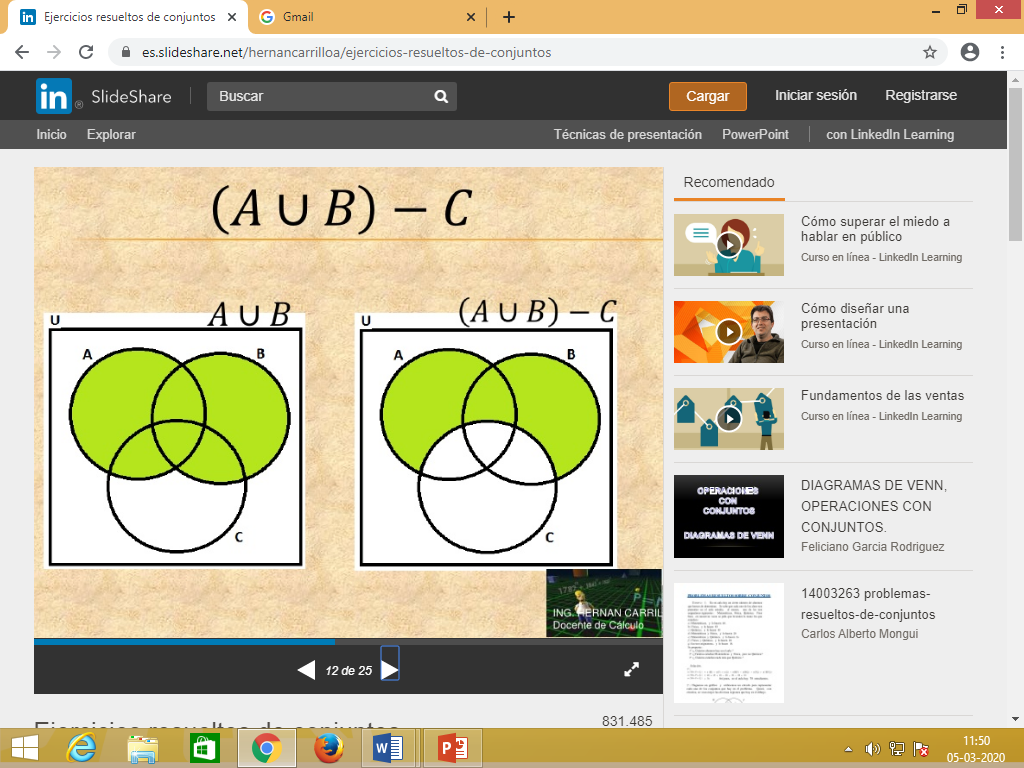 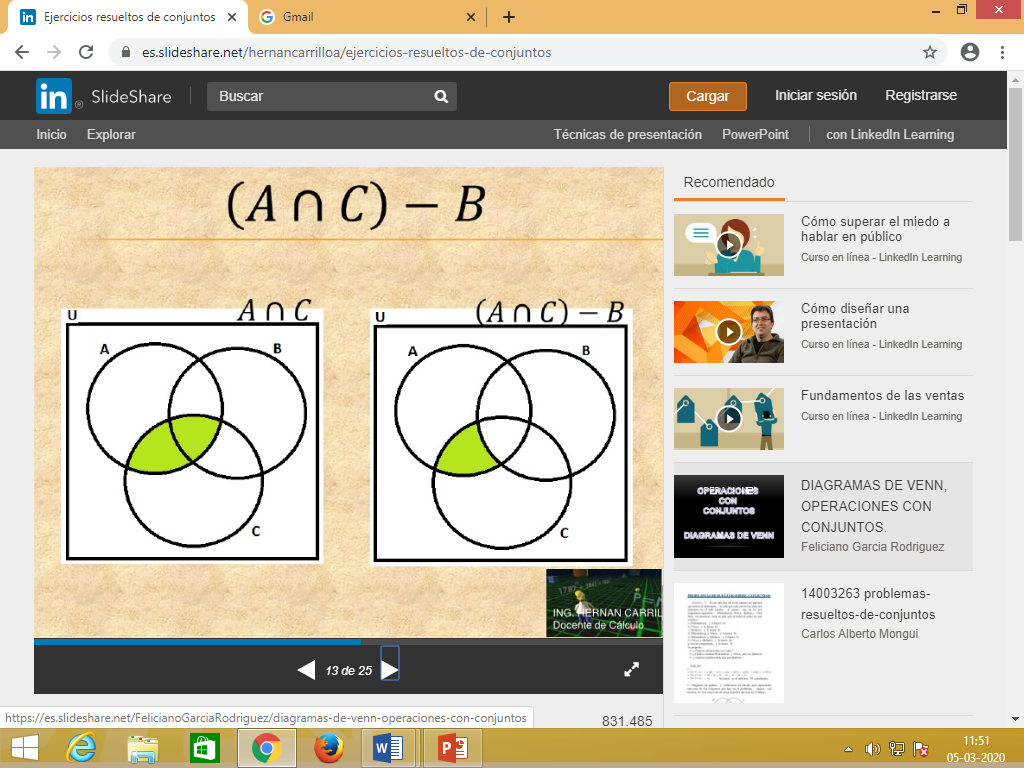